Community Meeting for 
Little Gables 
Proposed Annexation
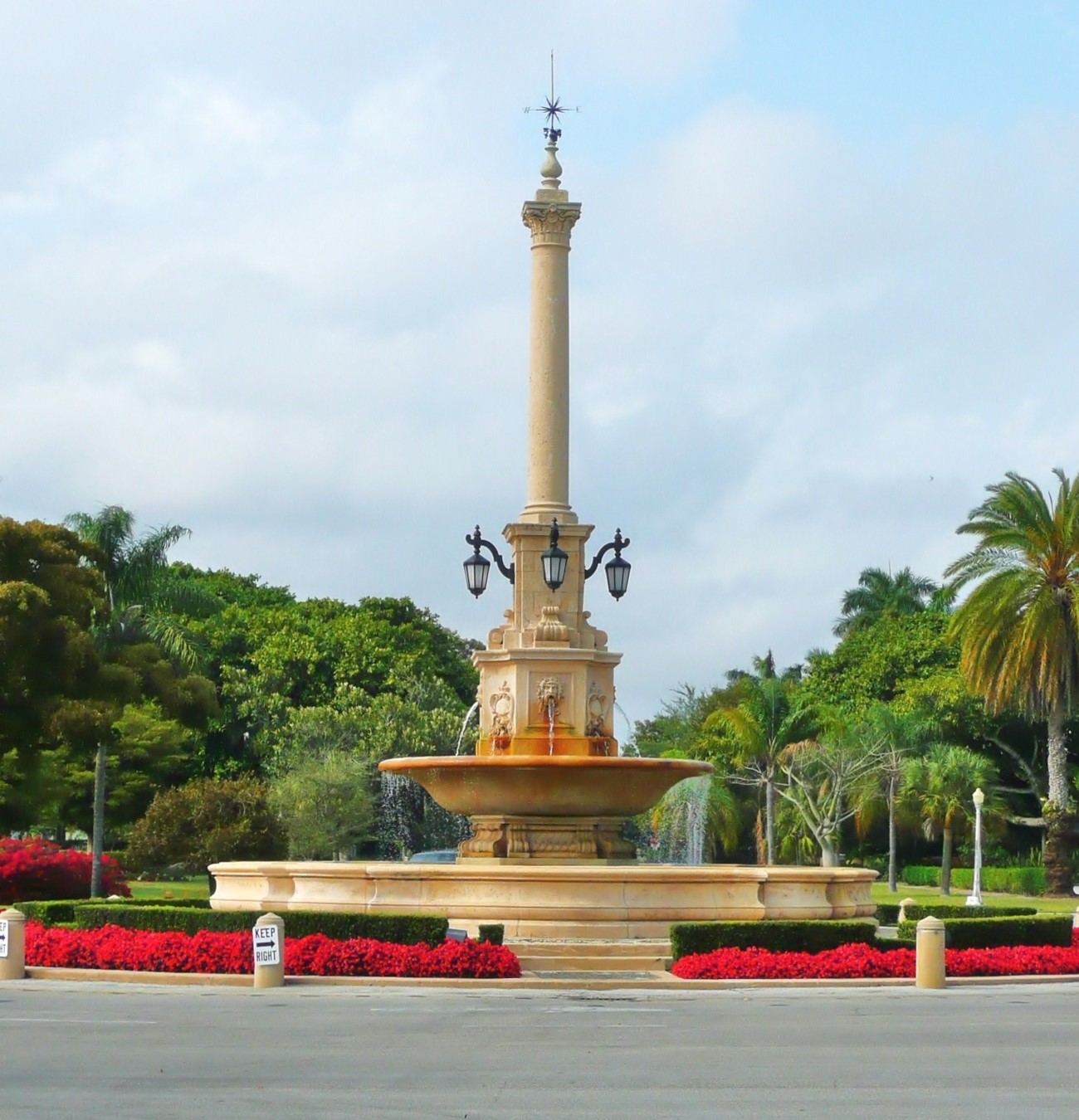 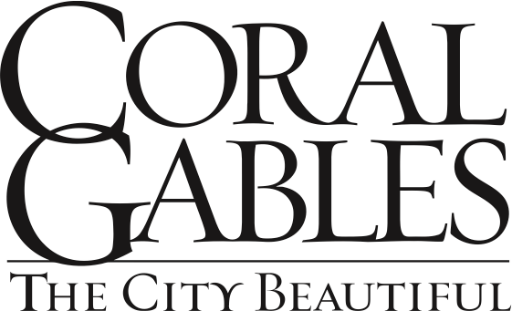 PRESENTED BY
Jorge Duyos

September 27, 2023
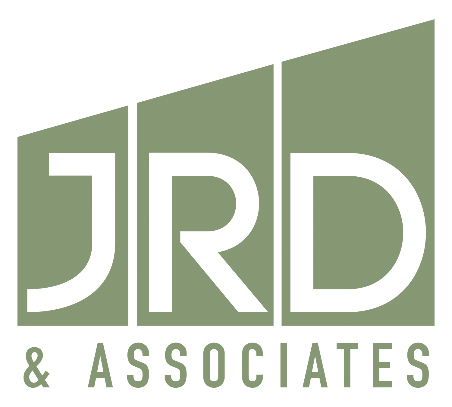 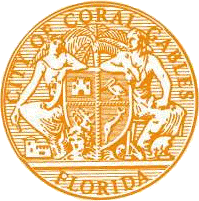 Meet the JRD Team
Why are We Here?
Speak generally about the annexation process

Provide an overview of Coral Gables services

Present financial impacts of annexation

Answer any questions you may have
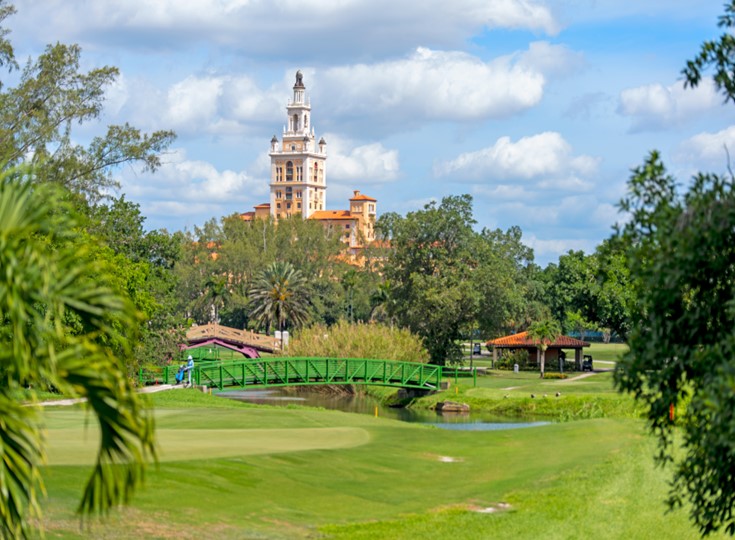 2
Meet the JRD Team
Some Housekeeping
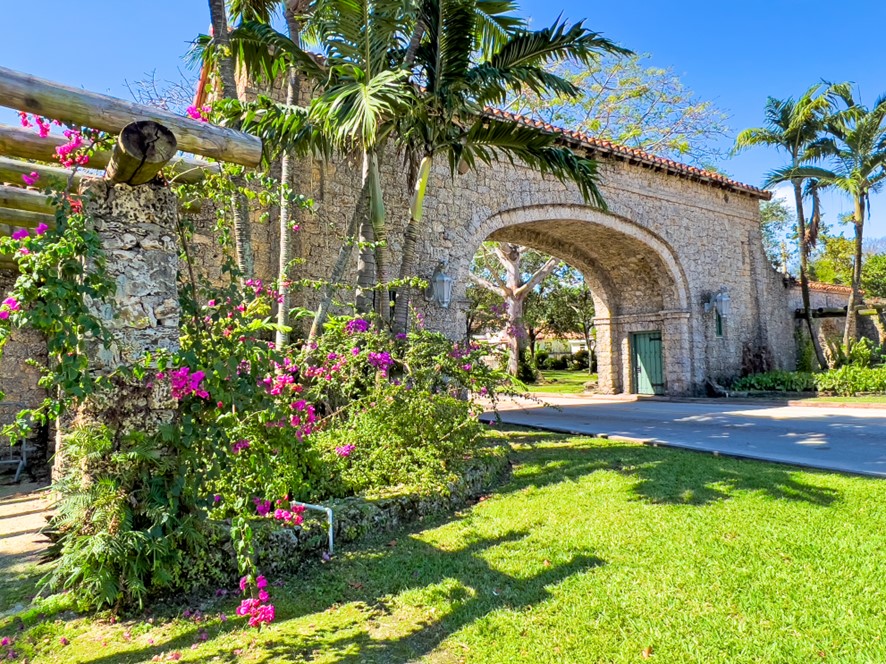 Sign-in sheet

Speaker cards

Petitions

Speaker guidelines

Decorum
3
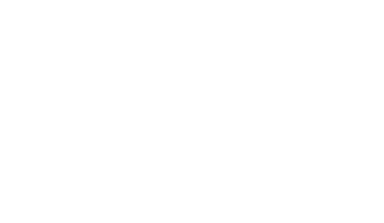 Annexation Process To Date
Meet the JRD Team
City Commission passed resolution directing staff to initiate annexation process for Little Gables

City conducted analysis to determine resource and financial requirements for proposed annexed area

City mailed meeting notice flyers and petition cards to all residents of Little Gables who are registered voters (1,661). We request receipt of signed petitions by 10/9/23

City conducts community meeting to inform Little Gables residents of the annexation process, City services, and financial impact of annexation
4
Annexation Petition
Meet the JRD Team
5
Meet the JRD Team
Little Gables Neighborhood
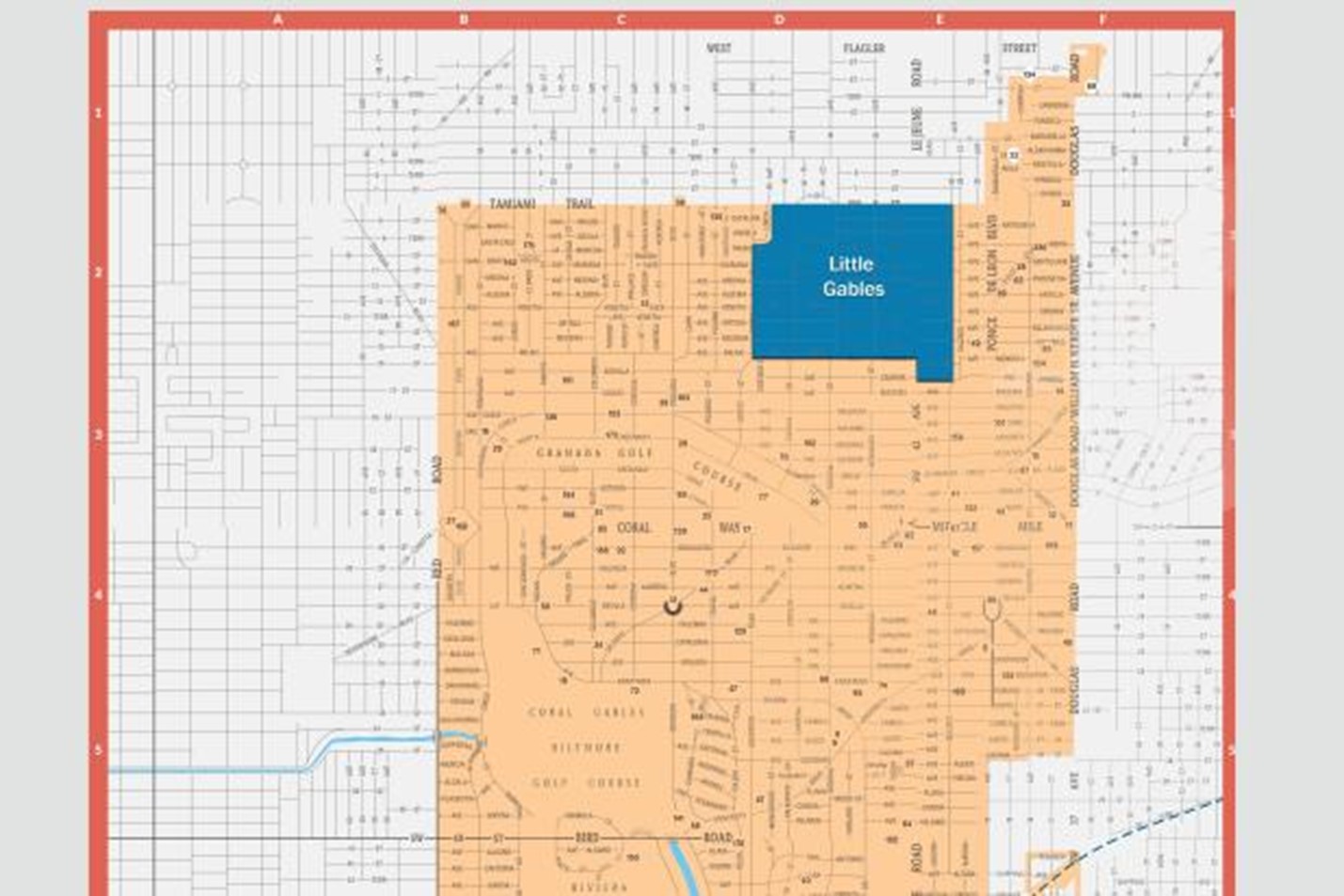 6
Meet the JRD Team
City’s Financial Stability
AAA bond rating from Standard and Poor's, Fitch and Moody’s rating services, one of only three cities in Florida to have these ratings from all three agencies

Over $50 million in general fund reserves (approximately 25% of the operating budget), which further indicates its strong financial position and allows the city to deal with emergencies such as hurricanes more effectively

Property tax rate (millage) unchanged for the last nine years
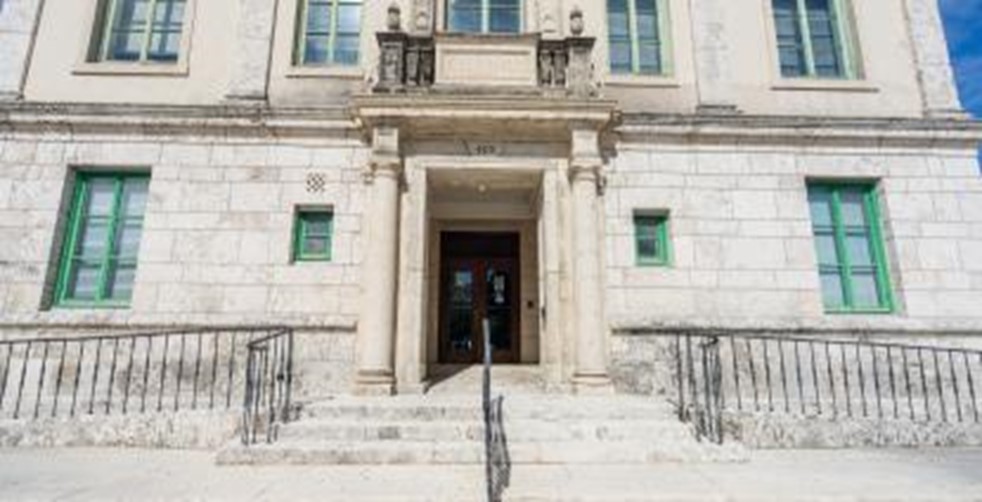 7
Meet the JRD Team
Police Services
Full-service police operations
Dedicated 911 communications center, marine patrol, traffic enforcement, a crisis management team, and a youth resource unit

CALEA (Commission on Accreditation for Law Enforcement Agencies) accreditation – Gold Standard

4.66 officers per one thousand residents, well above the national ratio of 2.33 officers

Average response time to emergency calls of less than 3 minutes from time 911 call received
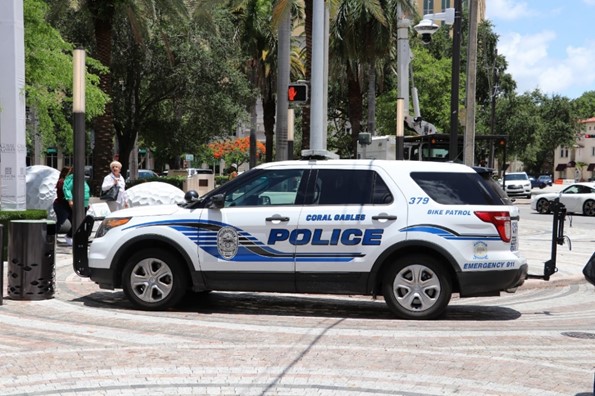 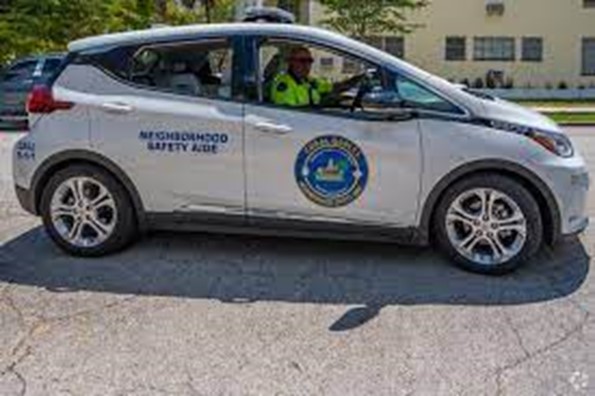 8
Meet the JRD Team
Police Services
199 sworn police officers, 5 additional in FY24, another 5 additional in FY25

If annexed, Little Gables would have additional resources
3 police officers
1 Neighborhood safety aide (NSA)
Zone coverage 

Neighborhood Team Leader and Neighborhood Safety Aides
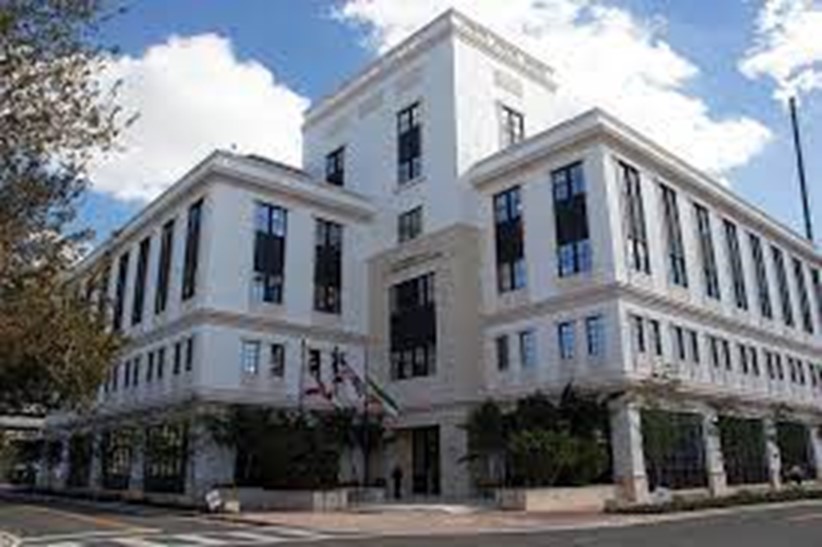 9
Meet the JRD Team
Fire and Rescue Services
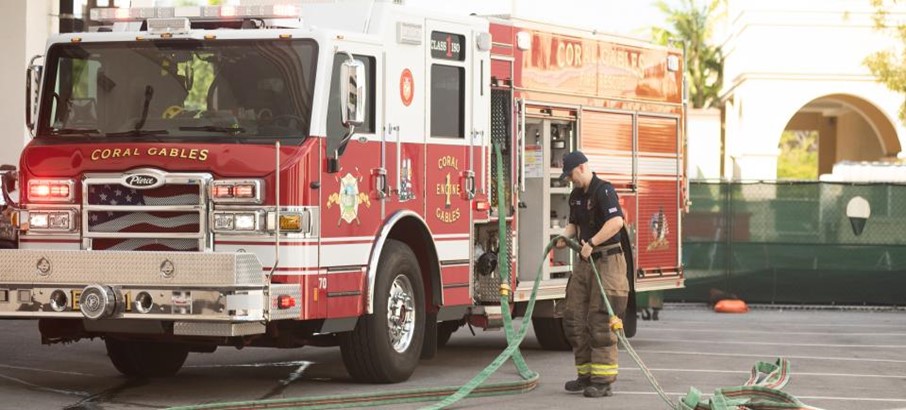 Commission on Fire Accreditation International (CFAI) with an ISO Class 1 Rating 

Average Response Time of 6:12 from time 911 call received 

Historically, 95% patient satisfaction

Emergency management functions
10
[Speaker Notes: The Coral Gables Fire Department is 1 of only 15 Fire Departments in Florida accredited by the Commission on Fire Accreditation International (CFAI) with an ISO Class 1 Rating]
Meet the JRD Team
Fire and Rescue Services
City Fire Stations

Station 1 – 2151 Salzedo St
Station 2 – 525 South Dixie Highway
Station 3 – 11911 Old Cutler Road
Station 4 – 1345 Sunset Drive (breaking ground this year)  

145 firefighters (5 additional in FY24, another 5 additional in FY25)

If annexed, Little Gables would have additional resources
6 firefighters for 24/7 coverage
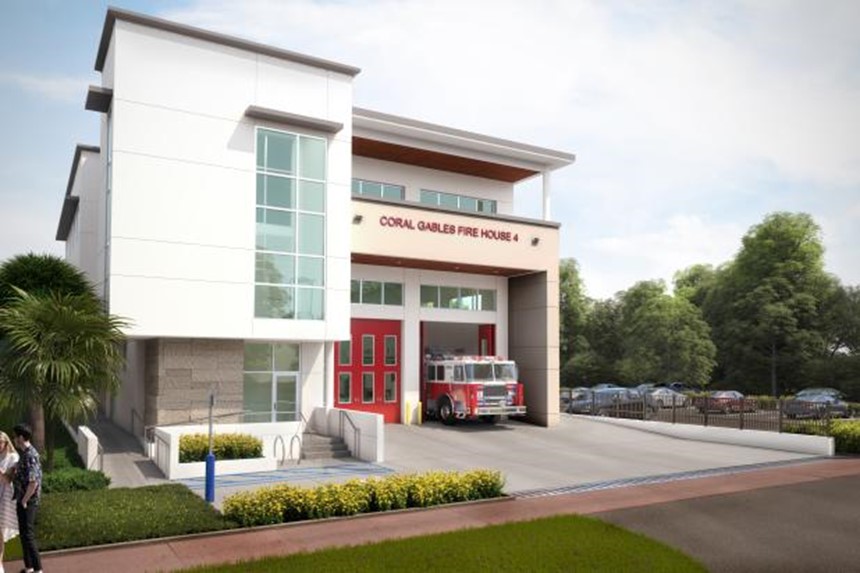 11
Meet the JRD Team
Residential Waste Services
City garbage pick-up at the back or side of house twice a week by fully vetted city employees

City recycling pick-up once a week
 
Bulky waste picked up once a week

If annexed, Little Gables would have additional resources
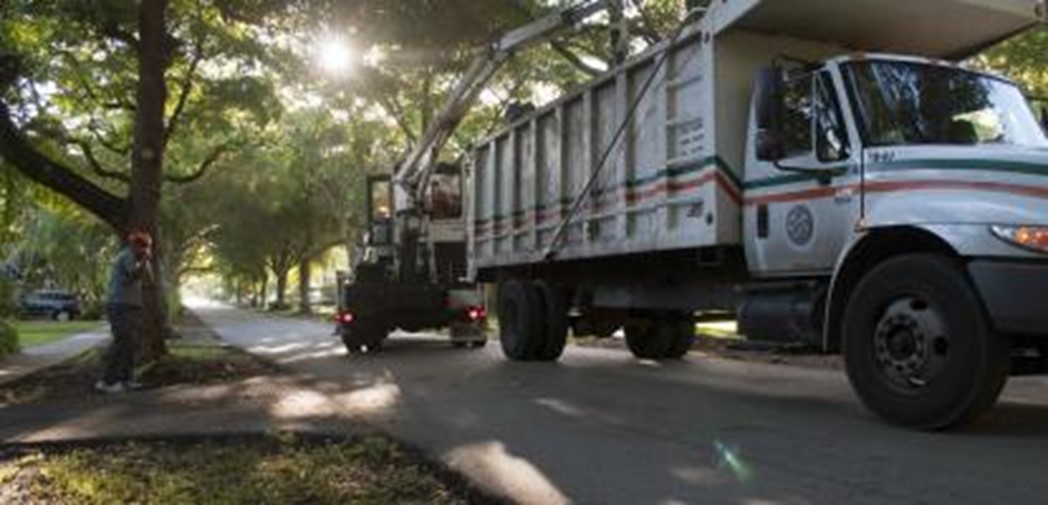 12
Meet the JRD Team
Community Recreation
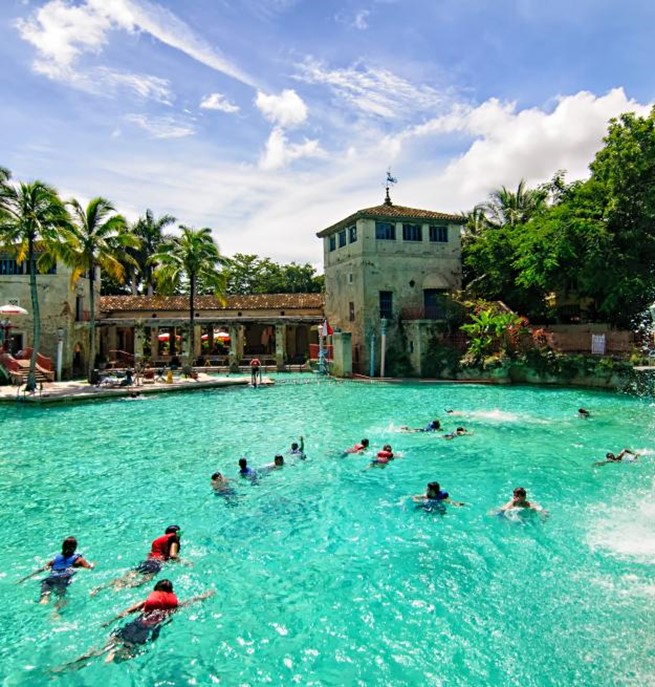 Commission on Accreditation for Park and Recreation Agencies (CAPRA) accreditation

Over 60 parks and green spaces

Committed to continuing the development and renovation of neighborhood parks

San Jacinto Park 

Goal is to have a park within a 10-minute walk of any residence
13
Meet the JRD Team
Community Recreation
Discounted resident rates and priority access at City recreational facilities

Biltmore and Granada golf courses
War Memorial Youth Center programs and summer camps
Tennis Center
Venetian Pool 
Adult Activities Center 
Coral Gables Country Club 
UM Athletic Events
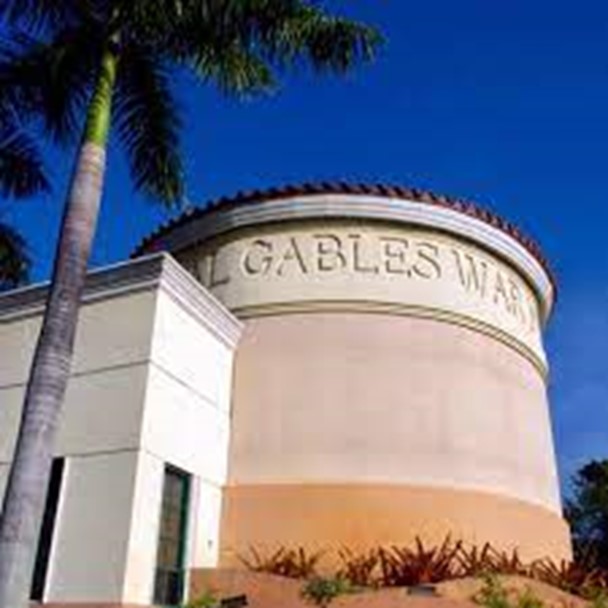 14
Meet the JRD Team
Landscape and Infrastructure
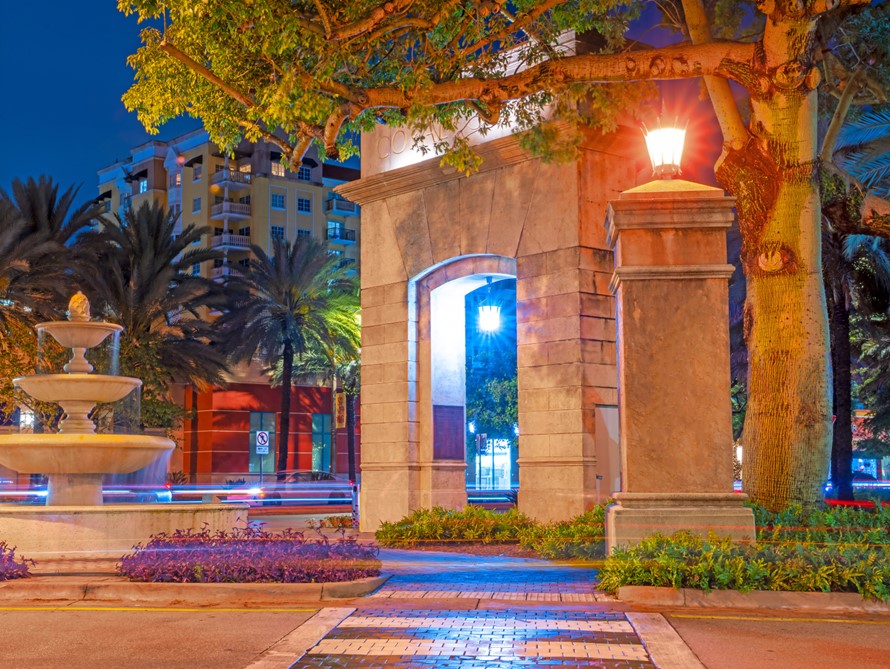 Road resurfacing

Improved drainage 
 
Repair of existing infrastructure

Traffic calming program

New plantings and regular tree trimming along roads and in parks 

Street lighting program

Shade and succession plan
15
Meet the JRD Team
Building Permitting
One-stop shop permitting center

Permit counter average wait time of 2.5 minutes

Fully electronic plan review – reducing review times by approximately 80%

All Development Services forms available online

Customer service initiatives
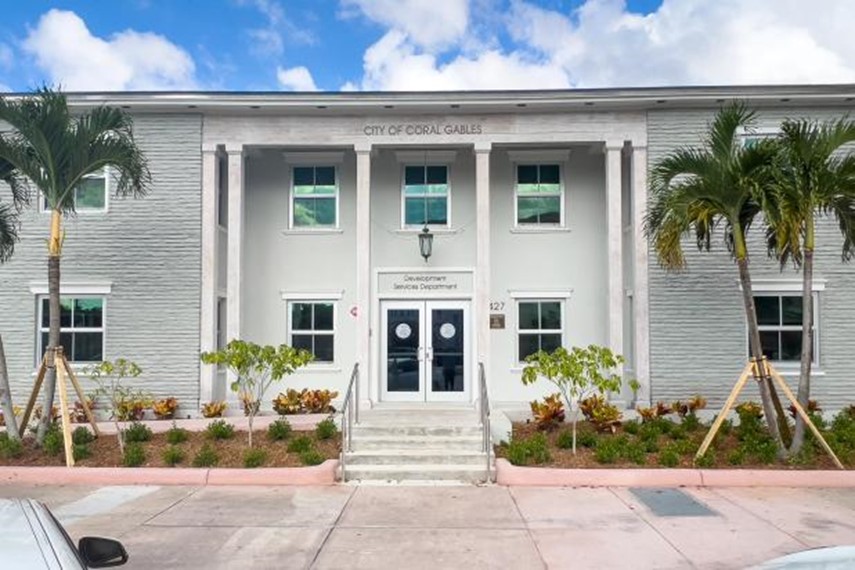 16
Meet the JRD Team
Zoning and Code Enforcement
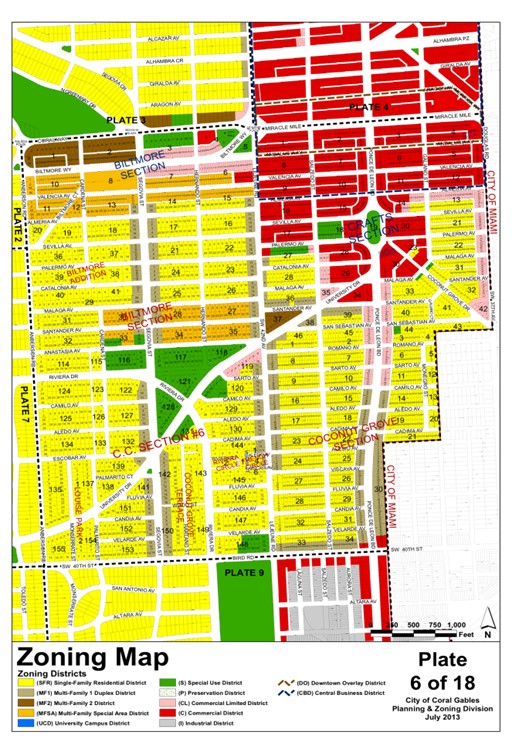 Site-specific zoning 
 
Lawful uses that exist under County Code will be permitted to continue (i.e. “grandfathered”)

Florida Building Code requirements

Approach consistent with areas that have been annexed into Coral Gables, including Snapper Creek, Pine Bay Estates, Hammock Lakes, Deering Bay, and King’s Bay
17
Meet the JRD Team
Recognized City Attributes
Environmentally-Conscious
Smart
Cultural
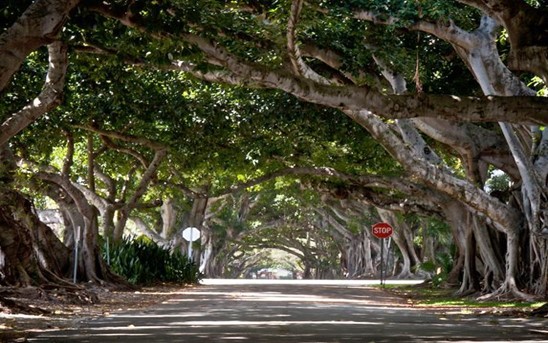 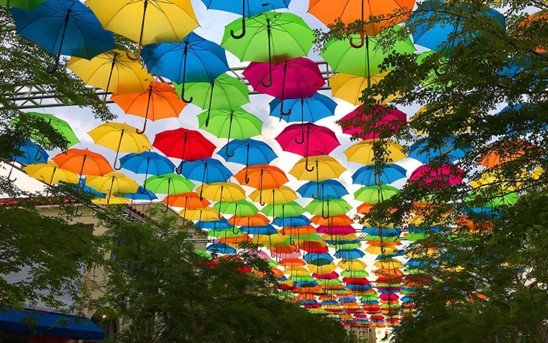 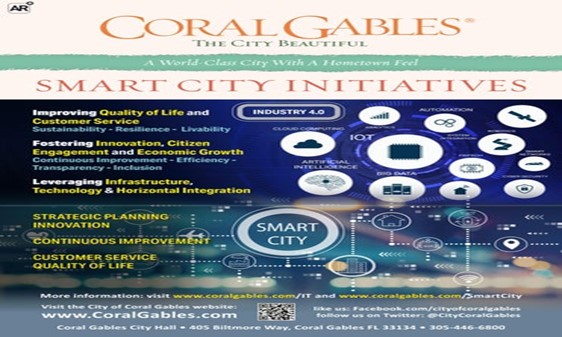 Tree City, USA

Green BusinessCertification Program

Keep Coral Gables Beautiful

Electric vehicles
Online access to city services

Smart poles with free Wi-Fi, CCTV, traffic, safety, and environmental sensors

More than 25 public Wi-Fi sites
Coral Gables Art in Public Places (AiPP) since 2010

More than 20 permanent art installations throughout the city
18
Meet the JRD Team
Open and Accessible City Government
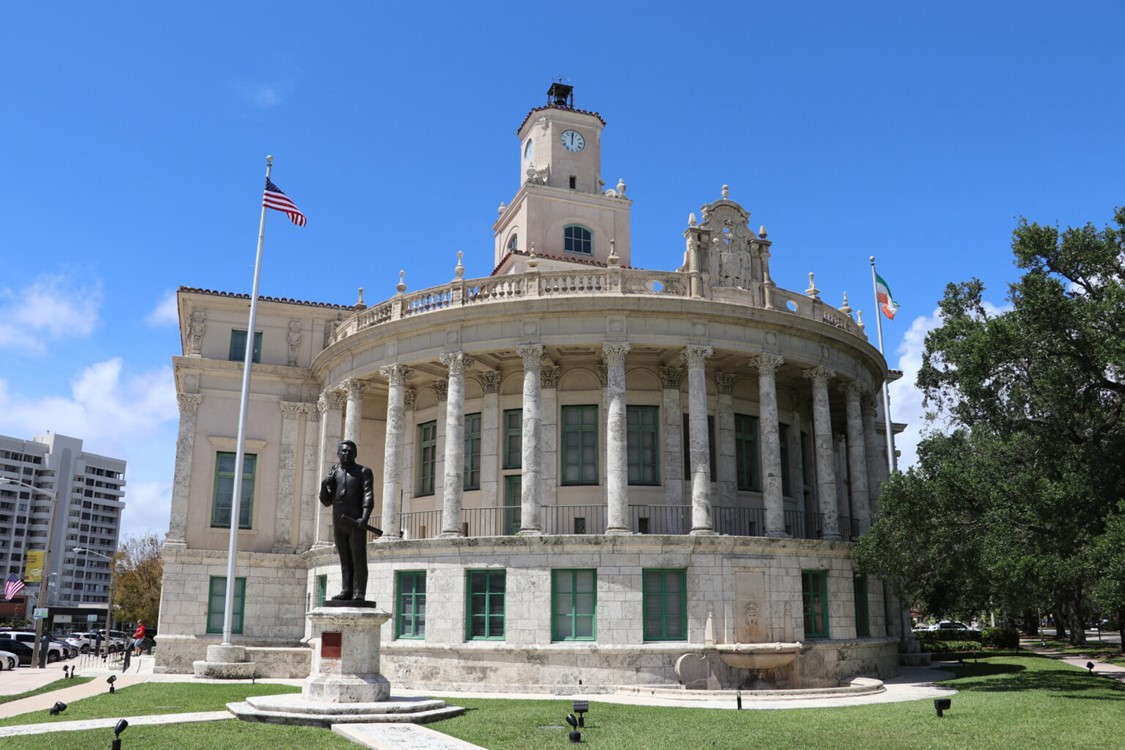 City “Ombudsman” available to assist residents and businesses 

Weekly electronic newsletter

New state-of-the-art website

Commission and board meetings are available on Zoom, with public comment Zoom capability

More than 35 resident advisory boards and committees 

City App
19
Financial Impact of Annexation to Little Gables Residents
Meet the JRD Team
Property values vary widely in Little Gables, so the estimated additional cost is presented below for a range of taxable property values, and includes property taxes, solid waste fee, and fire fee.
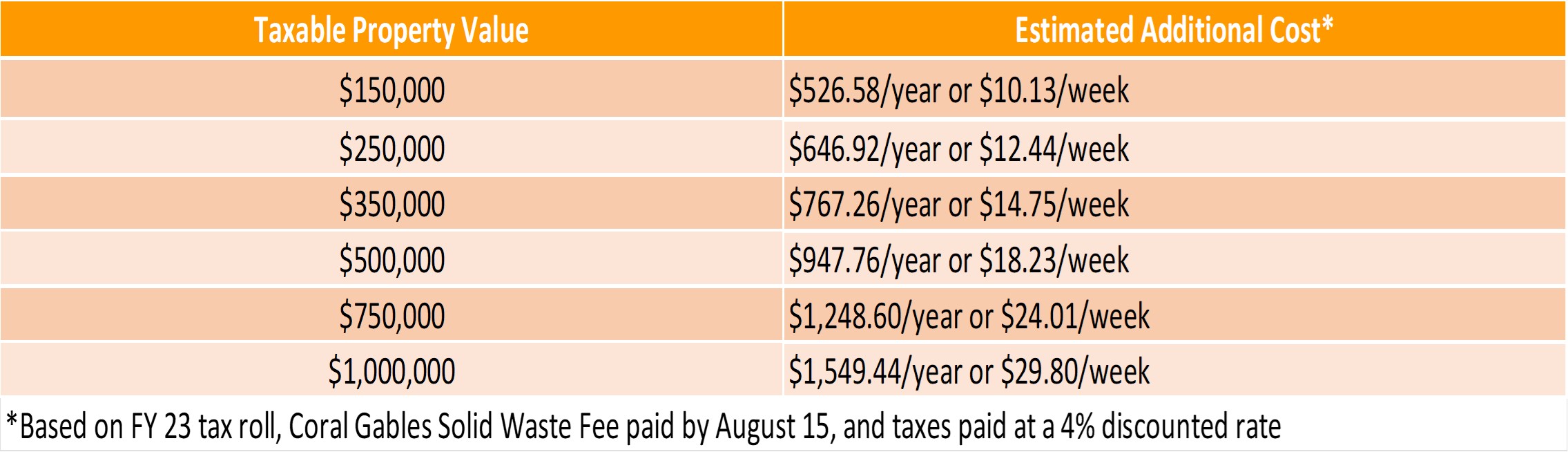 20
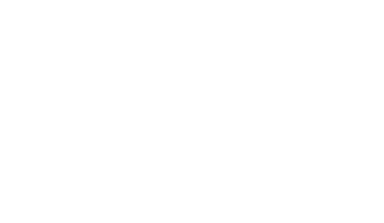 Annexation Process Going Forward
Meet the JRD Team
Tabulate petition results; minimum 20% support required for process to move forward*
Staff report to City Commission on petition results*
Noticed City Commission meeting to discuss annexation*
City submits annexation application to Miami-Dade County
County Commission refers City’s annexation request to the County Planning Advisory Board (PAB)*
PAB public hearing on annexation*
County Commission hearings on annexation, including County Policy Committee*
If approved by County Commission, annexation referendum on ballot for Little Gables registered voters to vote on annexation*

* Opportunities for Little Gables residents to be heard
21
Benefits of Annexation
Meet the JRD Team
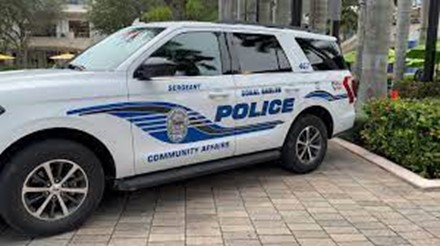 Nationally recognized municipal services 

Rapid police and fire response

Frequent and convenient waste services

New and enhanced parks

Improved roads, drainage, lighting, landscape, trees, and sidewalks

City Ombudsman to assist residents and businesses

Open and accessible City government
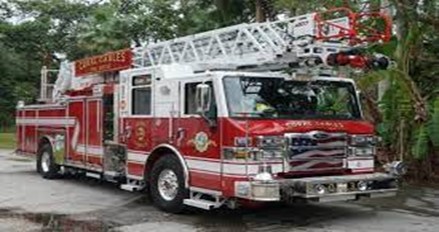 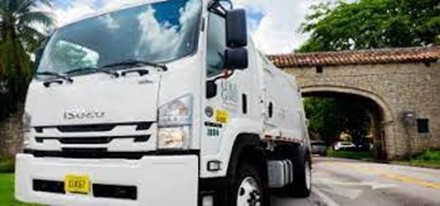 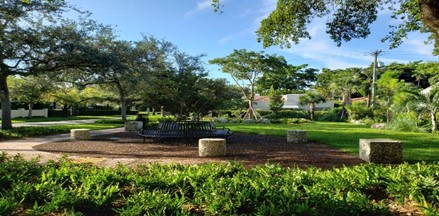 22
Coral Gables 
A World Class City with a Hometown Feel

www.coralgables.com/annexation
annexation@coralgables.com
23
Open Discussion / Q & A
24
Coral Gables 
A World Class City with a Hometown Feel

www.coralgables.com/annexation
annexation@coralgables.com
25